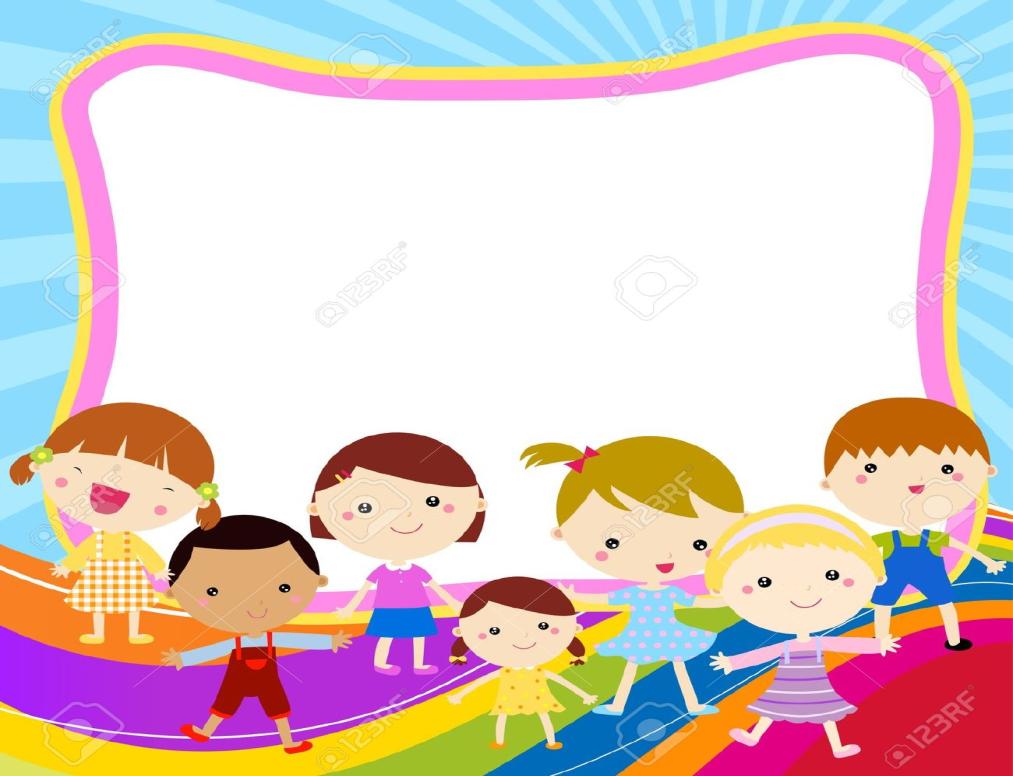 Комитет по образованию администрации муниципального образования
Тихвинский муниципальный район Ленинградской области
 
Муниципальное дошкольное образовательное учреждение
 «Детский сад Улыбка»
КРАТКАЯ ПРЕЗЕНТАЦИЯ
АДАПТИРОВАННОЙ ОБРАЗОВАТЕЛЬНОЙ
 ПРОГРАММЫ  ДОШКОЛЬНОГО ОБРАЗОВАНИЯ 
ОБУЧАЮЩИХСЯ С ТЯЖЕЛЫМИ НАРУШЕНИЯМИ РЕЧИ
Общие положения
                                        
        Адаптированная основная образовательная программа дошкольного образования (далее - Программа) муниципального дошкольного образовательного учреждения «Детский сад Улыбка» города Тихвин, Ленинградской области, улица Делегатская, дом 65, разработана для детей с тяжелым нарушением речи в возрасте от 5- ти до   7-ми (8-ми)  лет (далее - ТНР), которые относятся к группе детей с ограниченными возможностями здоровья (далее - ОВЗ).  
        В образовательном учреждении функционируют 6 групп компенсирующей направленности для детей 5-7 лет, из них – 4 группы для детей с тяжелыми нарушениями речи (далее – ТНР).  Программа рассчитана на 2 года обучения.  Контингент детей групп Образовательного учреждения формируется на  основании заключения Тихвинской районной психолого–медико- педагогической комиссии (далее - ТР ПМПК). Организация детской жизнедеятельности осуществляется с учетом индивидуальных особенностей и потребностей, возраста и пола.
         Адаптированная образовательная программа дошкольного образования для обучающихся с тяжелыми нарушениями речи муниципального дошкольного образовательного учреждения «Детский сад Улыбка» разработана в соответствии с ФГОС дошкольного образования и с учетом Федеральной адаптированной образовательной программы дошкольного образования (далее – ФАОП ДО).
Основой данной Программы является Федеральная адаптированная образовательная программа дошкольного образования для обучающихся с ограниченными возможностями здоровья, утвержденная приказом Министерства просвещения Российской Федерации от 30 сентября 2022 г. N 874.
- «Программа логопедической работы с заикающимися детьми» С.А. Мироновой;
- «Программа логопедической работы по преодолению фонетико-фонематического недоразвития у детей» под редакцией Т.Б. Филичевой, Г.В. Чиркиной, С.А. Мироновой, А.В. Лагутиной;
- «Программа логопедической работы с детьми III уровня речевого развития» Т.Б. Филичевой, Т.В. Тумановой;
- «Комплексная образовательная программа дошкольного образования для детей с тяжелым нарушением речи (общим недоразвитием речи) с 3 до 7 лет» под редакцией Н.В. Нищевой;
- Учебно-методический комплект примерной основной общеобразовательной программы «От рождения до школы» под редакцией Н.Е. Веракса, М.А. Васильевой, Т.С. Комаровой. (М.: Мозаика – Синтез, 2018 год);
- Парциальная	программа	художественно-эстетического	развития	детей	2–7	лет	в изобразительной деятельности «Цветные ладошки», А.К. Лыковой;
- Учебно-методическое пособие по основам безопасности жизнедеятельности детей старшего дошкольного возраста. Н.Н. Авдеевой, О.Л. Князевой, Р.Б. Стеркиной;
- Программа социально-педагогической направленности «Финансовая грамотность»; - Программа «Юный эколог» С. Н. Николаевой;
- Программа по ритмической пластике для детей дошкольного возраста «Ритмическая мозаика» под редакцией А.И. Бурениной.
Также использовались технологии Н.В. Дубровской, А.В. Никитиной, Г.Н. Давыдовой, К.К. Утробиной, и методические разработки Г.А. Волковой, И.Г. Выгодской, Е.Л. Пеллингер, Л.П. Успенской; И.А. Помараевой и В.А. Позиной; Г.С. Швайко; учебное пособие «Танцевальная ритмика для детей» под редакцией Т.И. Суворовой и в соответствии с требованиями основных нормативных документов.
5.2.1. Программа определяет базовое содержание образовательных областей с учетом возрастных и индивидуальных особенностей обучающихся в различных видах деятельности, таких как:
1. Предметная деятельность.
2. Игровая (сюжетно-ролевая игра, игра с правилами и другие виды игры).
3. Коммуникативная (общение и взаимодействие с педагогическим работником и другими детьми).
4. Познавательно-исследовательская (исследование и познание природного и социального миров в процессе наблюдения и взаимодействия с ними), а также такими видами активности ребенка, как:
- восприятие художественной литературы и фольклора;
- самообслуживание и элементарный бытовой труд (в помещении и на улице);
- конструирование из разного материала, включая конструкторы, модули, бумагу, природный и иной материал;
- изобразительная (рисование, лепка, аппликация);
- музыкальная (восприятие и понимание смысла музыкальных произведений, пение, музыкально-ритмические движения, игры на детских музыкальных инструментах);
- двигательная (овладение основными движениями) форма активности ребенка.

5.2.2. Содержательный раздел Программы включает описание коррекционно-развивающей работы, обеспечивающей адаптацию и включение обучающихся с ОВЗ в социум.
II. Целевой раздел Программы
2.1. Цель реализации Программы: обеспечение условий для дошкольного образования, определяемых общими и особыми потребностями обучающегося дошкольного возраста с ОВЗ, индивидуальными особенностями его развития и состояния здоровья. 
2.2. Задачи Программы:
-	реализация содержания Программы;
-	коррекция недостатков психофизического развития обучающихся с ОВЗ;
-	охрана и укрепление физического и психического здоровья обучающихся с ОВЗ, в том числе их эмоционального благополучия;
-	обеспечение равных возможностей для полноценного развития ребенка с ОВЗ в период дошкольного образования независимо от места проживания, пола, нации, языка, социального статуса;
-	создание	благоприятных	условий	развития	в	соответствии	с	их	возрастными, психофизическими и индивидуальными особенностями, развитие способностей и творческого потенциала каждого ребенка с ОВЗ как субъекта отношений с педагогическим работником,
родителями (законными представителями), другими детьми;
-	объединение обучения и воспитания в целостный образовательный процесс на основе
 
 духовно-нравственных и социокультурных ценностей, принятых в обществе правил и норм поведения в интересах человека, семьи, общества;
-	формирование общей культуры личности обучающихся с ОВЗ, развитие их социальных, нравственных,	эстетических,	интеллектуальных,	физических	качеств,	инициативности, самостоятельности	и	ответственности	ребенка,     формирование	предпосылок	учебной деятельности;
-	формирование	социокультурной	среды,	соответствующей	психофизическим	и индивидуальным особенностям развития обучающихся с ОВЗ;
-	обеспечение психолого-педагогической поддержки родителей (законных представителей) и повышение их компетентности в вопросах развития, образования, реабилитации (абилитации), охраны и укрепления здоровья обучающихся с ОВЗ;
-	обеспечение преемственности целей, задач и содержания дошкольного и начального общего образования.
3.3.	Часть,	формируемая	участниками	образовательного	процесса.	
Описание использования вариативных программ и технологий.
Вариативная часть формируется участниками образовательного процесса и составляет не более (40 %) от общего нормативного времени, отведенного на освоение Программы. В группах детей с ТНР реализуются дополнительные программы и технологии, направленные на познавательно – речевое, социально – личностное и художественно – эстетическое развитие дошкольников.
Целостность педагогического процесса в ДОО обеспечивается реализацией следующих программ и технологий:
4.2. Взаимодействие взрослых с детьми с ТНР 
Характер взаимодействия со взрослыми.
Личностно-развивающее взаимодействие со взрослым предполагает индивидуальный подход к каждому ребенку с ТНР: учет его возрастных и индивидуальных особенностей, характера, привычек, предпочтений. При таком взаимодействии в центре внимания взрослого находится личность ребенка, его чувства, переживания, стремления, мотивы. Оно направлено на обеспечение положительного самоощущения ребенка, на развитие его способностей и расширение возможностей для их реализации. Это может быть достигнуто только тогда, когда в Учреждении и в семье создана атмосфера доброжелательности и доверия между взрослыми и детьми, когда каждый ребенок испытывает эмоциональный комфорт, имеет возможность свободно выражать свои желания и удовлетворять потребности. Такое взаимодействие взрослых с ребенком	является важнейшим	фактором развития эмоциональной, мотивационной, познавательной сфер ребенка, личности ребенка в целом.
Взаимодействие взрослых с детьми с ТНР является важнейшим фактором развития ребенка с нарушением речи и пронизывает все направления образовательной деятельности.
Модель взаимодействия в Учреждении всех педагогов и специалистов для обеспечения единства в работе с детьми с ТНР:
1. Воспитатели совместно с учителем-логопедом и педагогом-психологом изучают особенности психоречевого развития и освоения Программы. Педагогическим коллективом группы обсуждаются достижения и образовательные трудности детей, намечаются пути коррекции.
2. Специалисты должны знать содержание не только тех разделов программы, по которым они непосредственно проводят работу, но и тех, по которым работает воспитатель. В свою очередь воспитатели должны знать содержание тех видов деятельности, которые осуществляют специалисты.
3. Совместно готовятся и проводятся праздники, развлечения, тематические и интегрированные мероприятия. Чтобы все возможности детей были раскрыты, реализованы, над их подготовкой должен работать весь педагогический коллектив совместно с музыкальным руководителем и инструктором по физической культуре.
4. Педагогический коллектив тесно взаимодействует с родителями (законными представителями) воспитанников.
4.4. Особенности взаимодействия с семьями воспитанников
Концепция модернизации российского образования подчеркивает исключительную роль семьи в решении задач воспитания подрастающего поколения. Признание приоритета семейного воспитания требует иных форм взаимодействия семьи и дошкольного образовательного учреждения. Ведущей целью взаимодействия Учреждения с семьей является создание необходимых условий для развития доверительных, ответственных отношений с семьями воспитанников, обеспечивающих целостное развитие личности дошкольника, повышение компетентности родителей в области воспитания.
За последние годы как никогда отмечается заинтересованность родителей во всестороннем развитии и образовании своих детей. Работа с родителями должна иметь дифференцированный подход, учитывать социальный статус и микроклимат семьи, а также родительские запросы и степень заинтересованности родителей деятельностью Учреждения.
Планируя ту или иную форму работы, учитываем представления о современных родителях, как о современных людях, готовых к обучению, саморазвитию и сотрудничеству. С учётом этого выбираем следующие требования к формам взаимодействия: оригинальность, востребованность, интерактивность.
Ведущая цель — создание необходимых условий для формирования ответственных взаимоотношений с семьями воспитанников и развития компетентности родителей (способности разрешать разные типы социальнo-педагогических ситуаций, связанных с воспитанием ребенка с ТНР); обеспечение права родителей на уважение и понимание, на участие в жизни Учреждения.
Основные задачи взаимодействия Учреждения с семьей:
- изучение отношения педагогов и родителей к различным вопросам воспитания, обучения, развития детей, условий организации разнообразной деятельности в Учреждении и семье;
- знакомство педагогов и родителей с лучшим опытом воспитания в Учреждении и семье, а также с трудностями, возникающими в семейном и общественном воспитании дошкольников;
- информирование об актуальных задачах воспитания и обучения детей с ТНР и о возможностях Учреждения и семьи в решении данных задач;
- создание в Учреждении условий для разнообразного по содержанию и формам сотрудничества, способствующего развитию конструктивного взаимодействия педагогов и родителей с детьми с ТНР;
- привлечение семей воспитанников к участию в совместных с педагогами мероприятиях, организуемых в ДОУ (городе, районе, области);
- поощрение родителей за внимательное отношение к разнообразным стремлениям и потребностям ребенка, создание необходимых условий для их удовлетворения в семье.
5. Программа воспитания
 
Пояснительная записка
Настоящая	рабочая	программа	воспитания	(далее	–	программа	воспитания) предусматривает обеспечение процесса разработки рабочей программы воспитания на основе требований Федерального закона от 29 декабря 2012 г. N 273-ФЗ "Об образовании в Российской Федерации", разработана в соответствии со Стандартом и с учетом Программы.
Программа воспитания является компонентом Программы. В программе воспитания раскрываются цели, задачи, содержание, организационные условия воспитательной работы в Учреждении.
Работа по воспитанию, формированию и развитию личности обучающихся с ОВЗ в Учреждении предполагает преемственность по отношению к достижению воспитательных целей начального общего образования (далее - НОО).
Программа воспитания основана на воплощении национального воспитательного идеала, который понимается как высшая цель образования, нравственное (идеальное) представление о человеке.
В основе процесса воспитания детей с ТНР лежат конституционные и национальные ценности российского общества.
Целевые ориентиры	рассматриваются	как	возрастные	характеристики	возможных достижений ребенка, которые коррелируют с портретом выпускника Учреждения и с базовыми духовно-нравственными ценностями.
Планируемые результаты определяют направления и инструменты воспитательной деятельности Учреждения, но не ограничивает весь перечень направлений и инструментов, которые могут применять педагогические работники. Содержание и методы воспитания в Учреждении представлены также в других компонентах и разделах Программы.
6. Организационный раздел 

6.1. Общие вопросы организации образовательного процесса
Программа	предполагает	создание	следующих	психолого-педагогических	условий, обеспечивающих развитие ребенка в соответствии с его возрастными и индивидуальными возможностями и интересами:
1. Личностно-порождающее взаимодействие взрослых с детьми, предполагающее создание таких ситуаций, в которых каждому ребенку предоставляется возможность выбора деятельности, партнера, средств и пр.; обеспечивается опора на его личный опыт при освоении новых знаний и жизненных навыков.
2. Ориентированность педагогической оценки на относительные показатели детской успешности, то есть сравнение нынешних и предыдущих достижений ребенка, стимулирование самооценки.
3. Формирование игры как важнейшего фактора развития ребенка.
4. Создание развивающей образовательной среды, способствующей физическому, социально-коммуникативному,	познавательному,	речевому,	художественно-эстетическому развитию ребенка и сохранению его индивидуальности.
5.	Сбалансированность	репродуктивной	(воспроизводящей	готовый	образец)	и продуктивной (производящей субъективно новый продукт) деятельности, то есть деятельности по	освоению	культурных	форм,	образцов	и     детской	исследовательской,     творческой деятельности; совместных и самостоятельных, подвижных и статичных форм активности.
6. Участие семьи как необходимое условие для полноценного развития ребенка дошкольного возраста.
7. Профессиональное развитие педагогов, направленное на развитие профессиональных компетентностей, в том числе коммуникативной компетентности и мастерства мотивирования ребенка, а также владения правилами безопасного пользования Интернетом, предполагающее создание сетевого взаимодействия педагогов и управленцев, работающих по Программе.
6.1.2. Структура реализации коррекционно - образовательной деятельности в Учреждении 
  Режим работы Учреждения:
- Пятидневная рабочая неделя;
- Выходные дни: суббота, воскресенье и праздничные дни.
Коррекционно - развивающая деятельность педагогического коллектива выстроена согласно календарного учебного графика (приложение № 1).
В летний период проводится совместная деятельность взрослых и детей, самостоятельная деятельность	детей по следующим	направлениям	развития	воспитанников	и	может реализовываться	в различных видах     деятельности     (общении,     игре,	познавательно	-исследовательской деятельности, как сквозных механизмах развития ребенка):
· ряд видов деятельности, таких как игровая, включая сюжетно - ролевую игру, игру с правилами и другие виды игр;
· коммуникативная (общение и взаимодействие со взрослыми и сверстниками);
· познавательно	-	исследовательская	(исследования	объектов	окружающего	мира	и экспериментирования с ними);
· восприятие художественной литературы и фольклора;
· самообслуживание и элементарный бытовой труд (в помещении и на улице);
· конструирование из разного материала, включая конструкторы, модули, бумагу, природный и иной материал;
· изобразительная (рисование, лепка, аппликация);
· музыкальная (восприятие и понимание смысла музыкальных произведений, пение, музыкально-ритмические движения, игры на детских музыкальных инструментах);
· двигательная активность;
· физкультурно - оздоровительная деятельность.
6.1.4. Кадровые условия реализации Программы
Учреждение укомплектовано квалифицированными кадрами, в т. ч. руководящими, педагогическими, учебно - вспомогательными, административно - хозяйственными работниками: 
– к педагогическим работникам относятся такие специалисты, как: воспитатель, учитель -логопед, педагог-психолог, музыкальный руководитель, инструктор по физической культуре;
– к учебно-вспомогательному персоналу относятся такие специалисты как: помощник воспитателя.

Реализация Программы осуществляется:
1). Педагогическими работниками в течение всего времени пребывания воспитанников в Учреждении.
2). Учебно-вспомогательными работниками в группе в течение всего времени пребывания воспитанников в Учреждении.

Каждая группа непрерывно сопровождается одним учебно-вспомогательным работником. Реализация Программы требует от Учреждения осуществления управления, ведения бухгалтерского учета, финансово-хозяйственной и хозяйственной деятельности, организации необходимого медицинского обслуживания.

В целях эффективной реализации Программы Учреждение создает условия для профессионального развития педагогических и руководящих кадров, в т. ч. их дополнительного профессионального образования. Программой предусмотрены различные формы и программы дополнительного	образования,	тч.	учитывающие	особенности реализуемой Программы.
6.1.5. Организация развивающей предметно-пространственной среды

Развивающая	предметно-пространственная	среда	Учреждения	(далее	–	РППС) соответствует	требованиям	Стандарта,	санитарно-эпидемиологическим	требованиям	и обеспечивает реализацию Программы.
 
Для полноценного разностороннего развития воспитанников в группе для детей с ТНР в соответствии со Стандартом и задачами Программы учитываются следующие положения:
-	изменяемость,	согласно	лексико-тематическому	планированию	образовательного процесса;
-	логопедизация	среды,	предусматривающая	обогащение	словаря	ребенка	и стимулирующая речевое развитие детей с ТНР;
- возрастная и гендерная специфика для реализации Программы.
Все базисные компоненты развивающей предметной среды в Учреждении включают оптимальные условия для полноценного физического, эстетического, познавательного и социального развития детей с ТНР.
РППС -	условие	реализации	содержания образовательных областей.